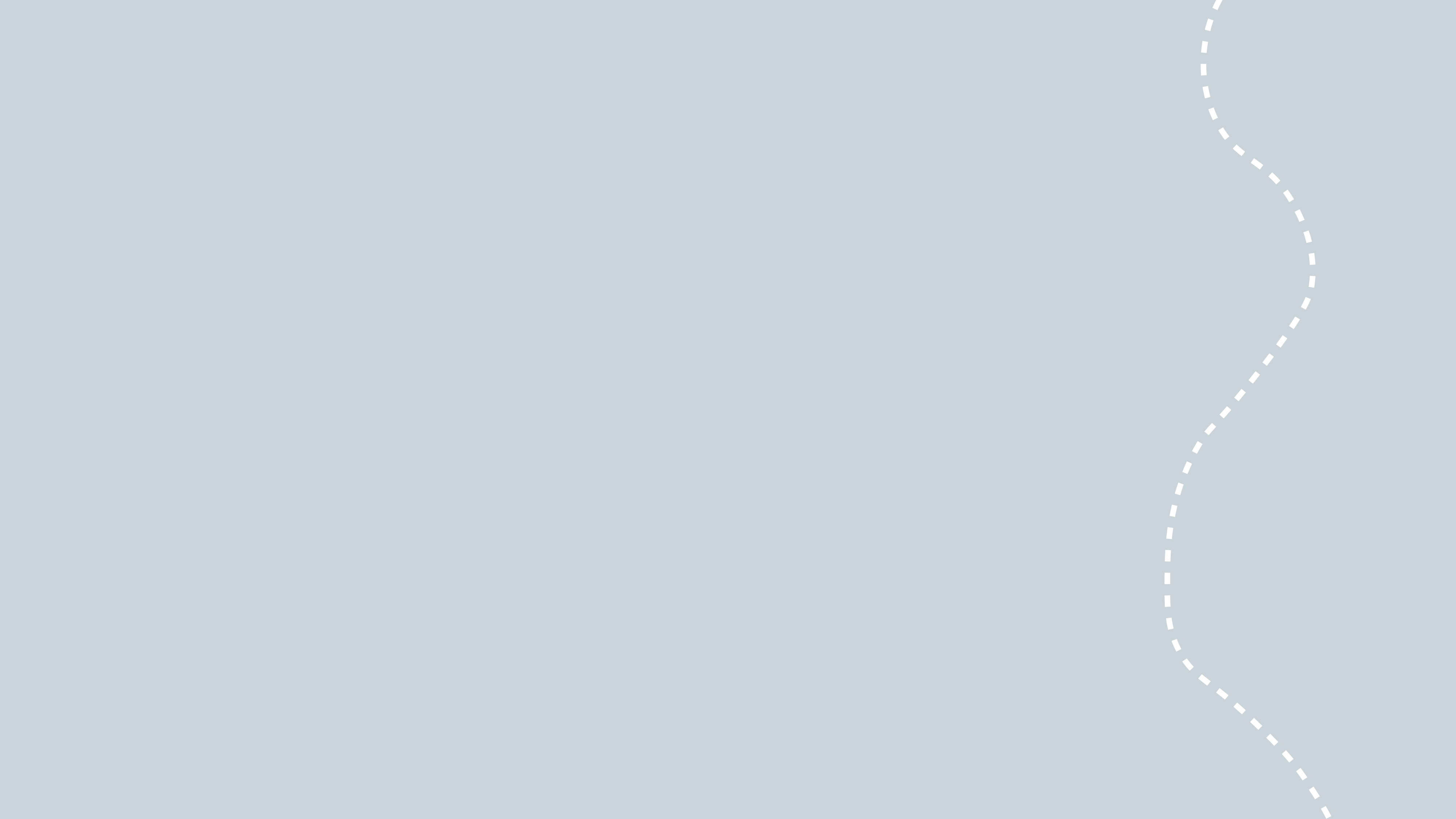 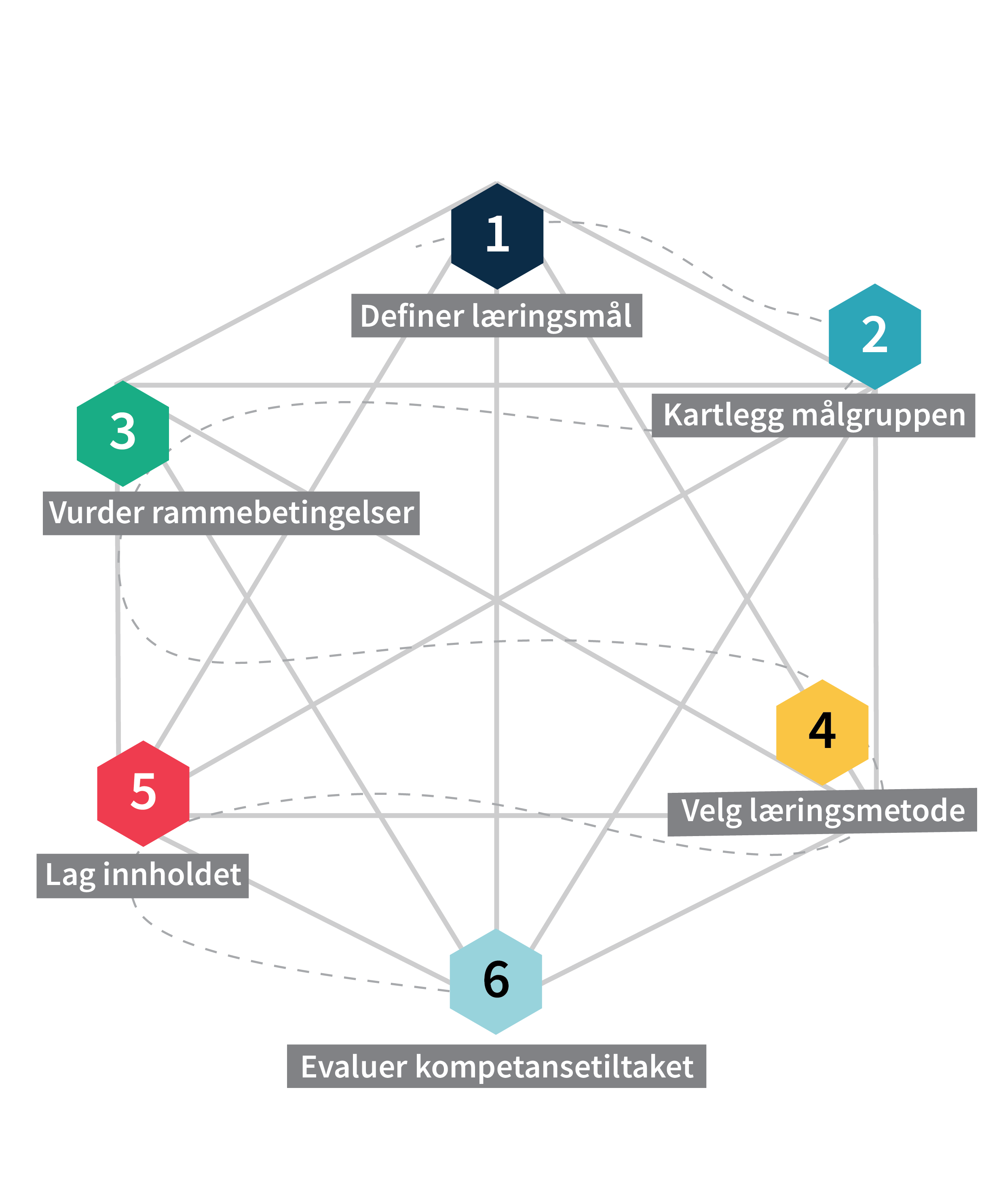 Mal for planlegging- uten eksempler
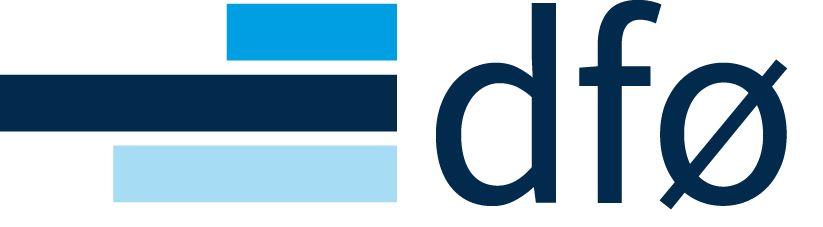 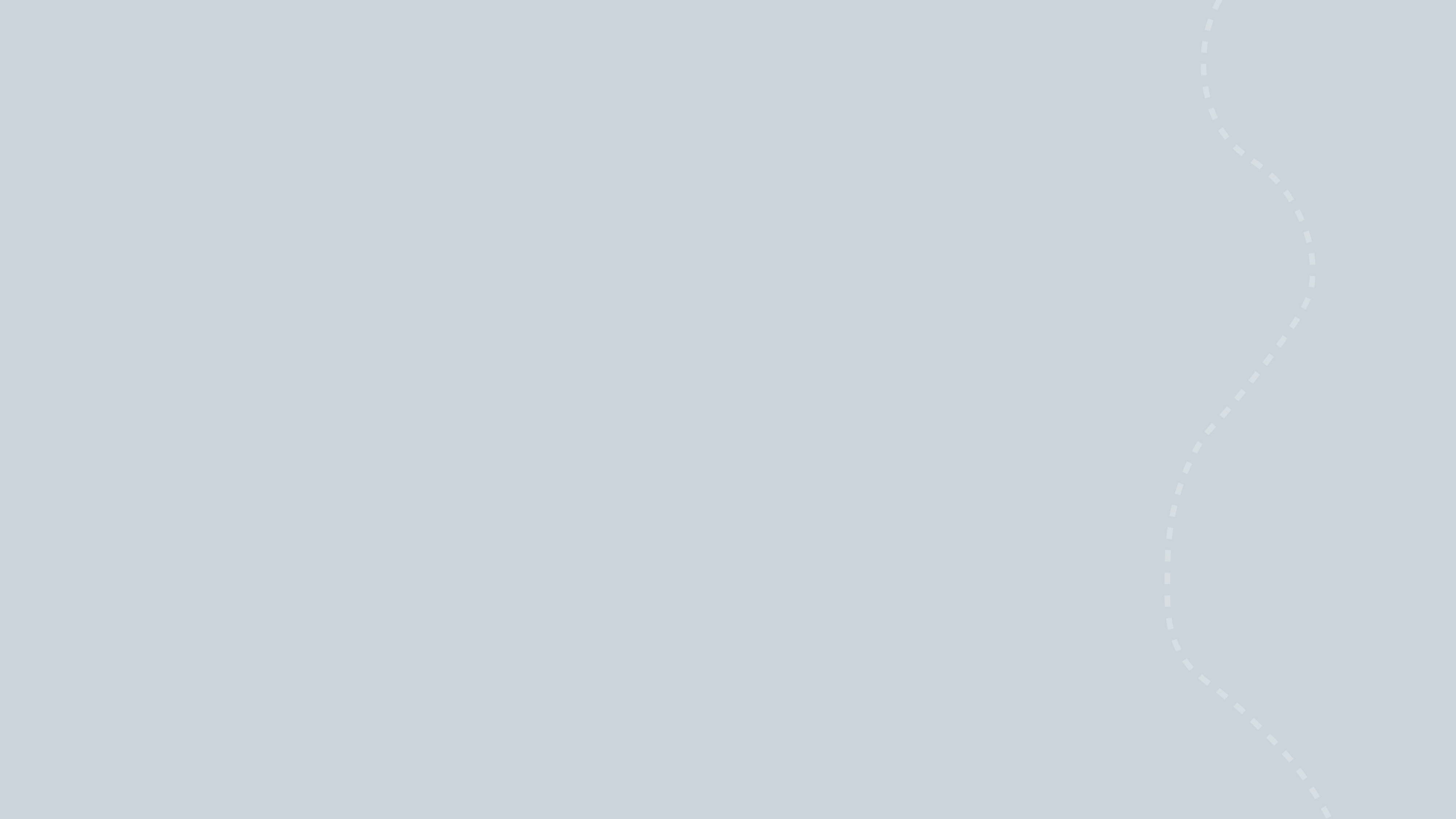 Innhold
Mal for steg 1 - definer læringsmål
Mal for steg 2 - kartlegg målgruppen
Mal for steg 3 - vurder rammebetingelser
Mal for steg 4 - velg læringsmetode
Mal for steg 5 - lag innhold
Mal for steg 6 – evaluer kompetansetiltaket
NB! I denne PPT-en finner du maler som du kan bruke når du utvikler kompetansetiltak. Du finner en mal for hvert steg. Her er de presentert i en fast rekkefølge. Start der det passer best for deg, og vær forberedt på å gå frem og tilbake mellom stegene underveis etter behov.
2
[Speaker Notes: ENDRE PÅ ALLE.]
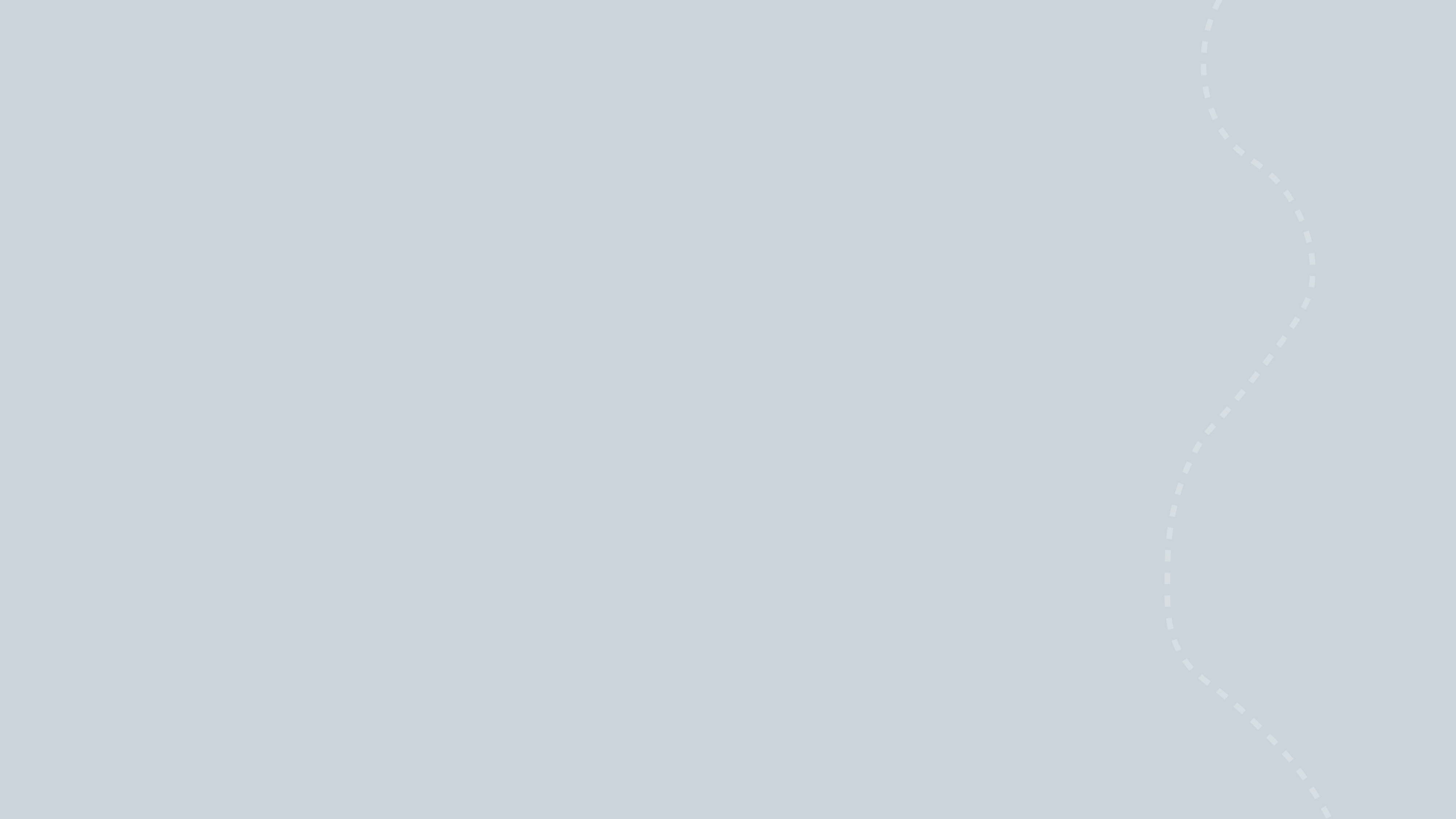 Steg 1: Mal for å definere læringsmål
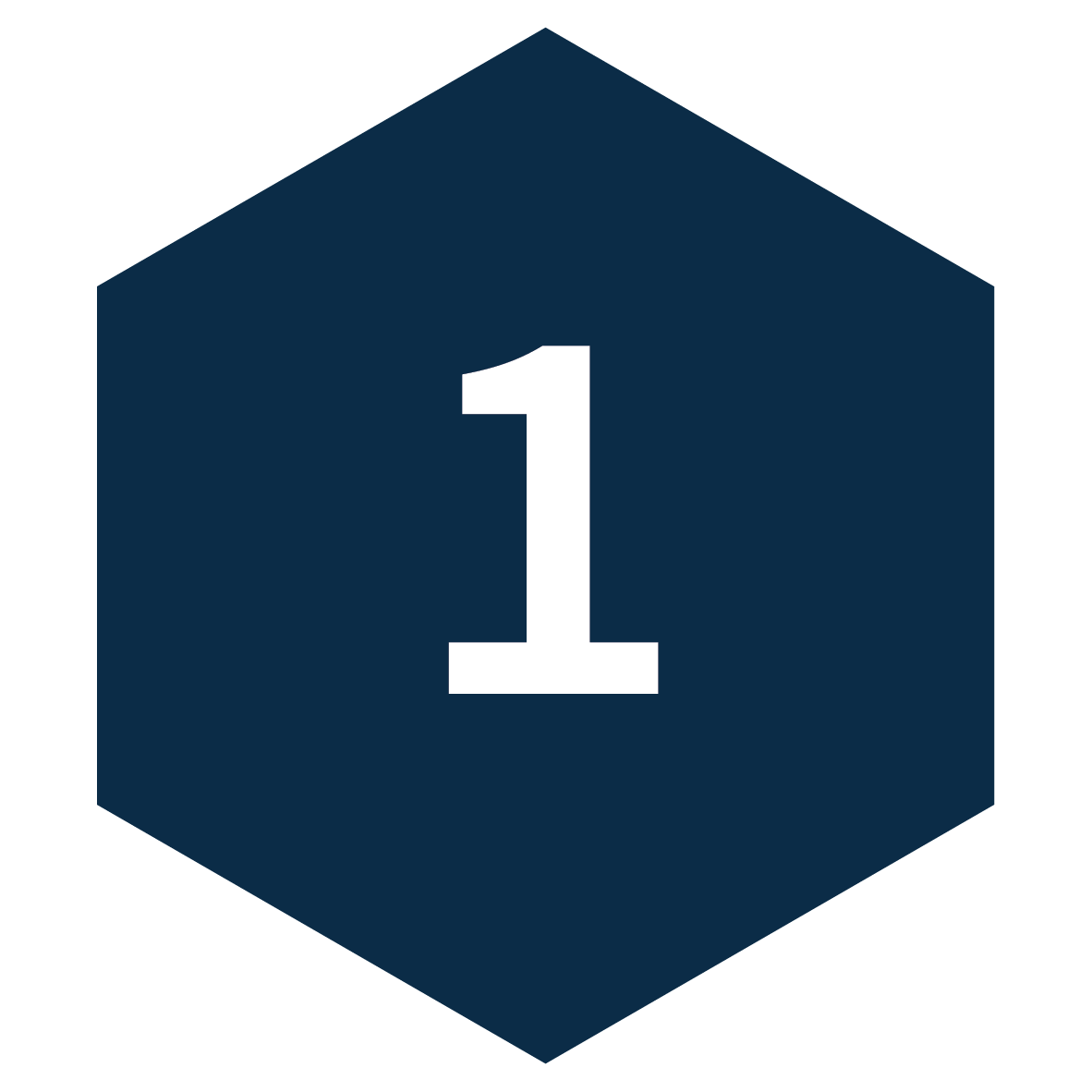 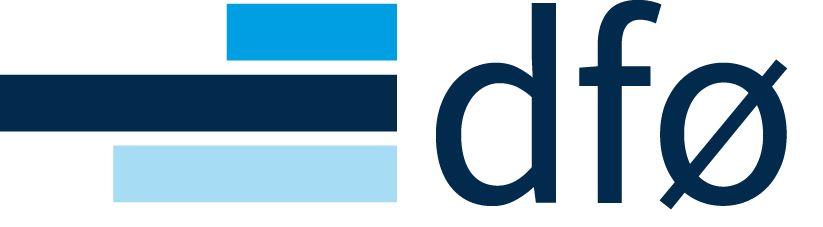 Steg 2: Mal for å kartlegge målgruppen
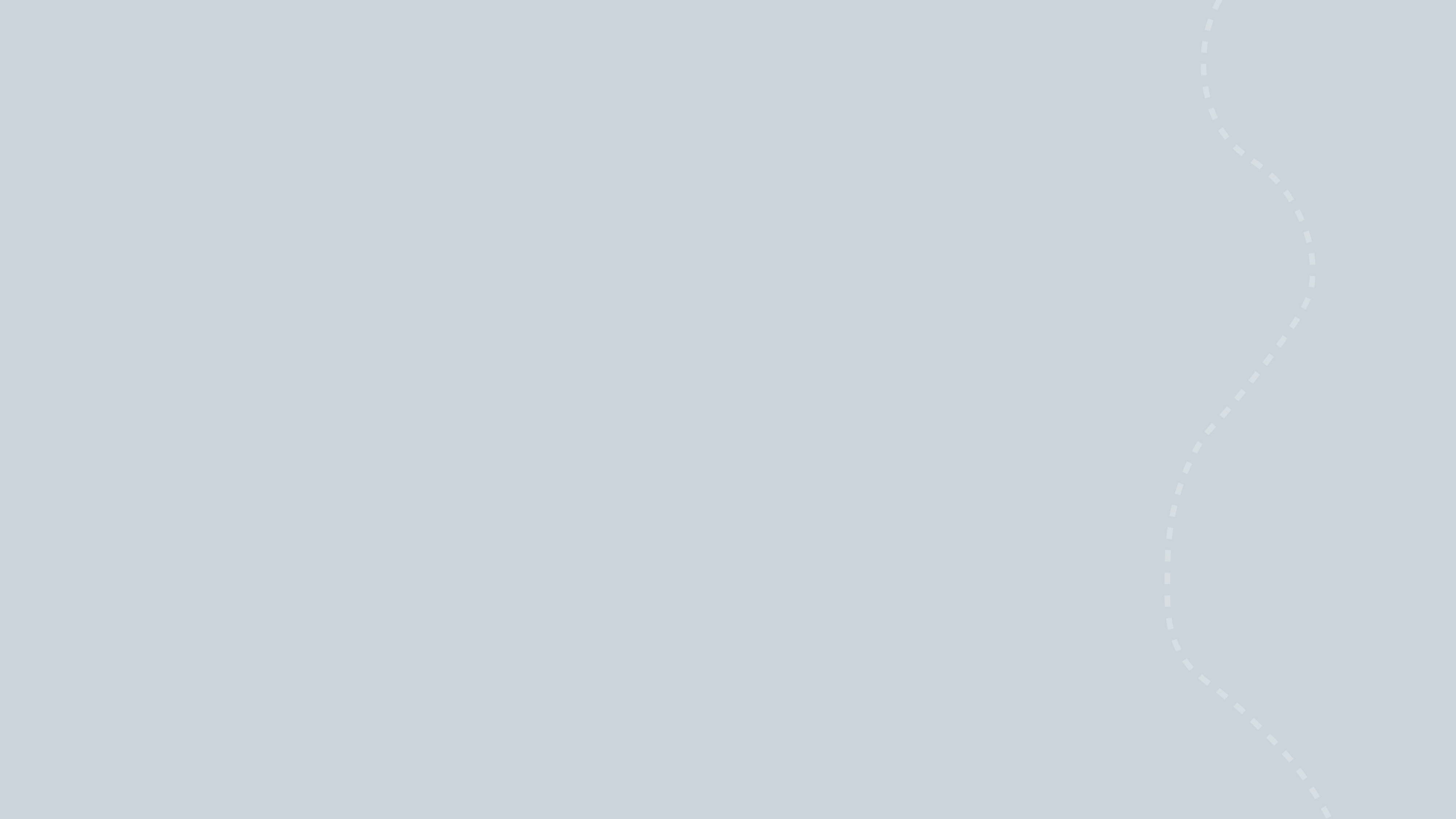 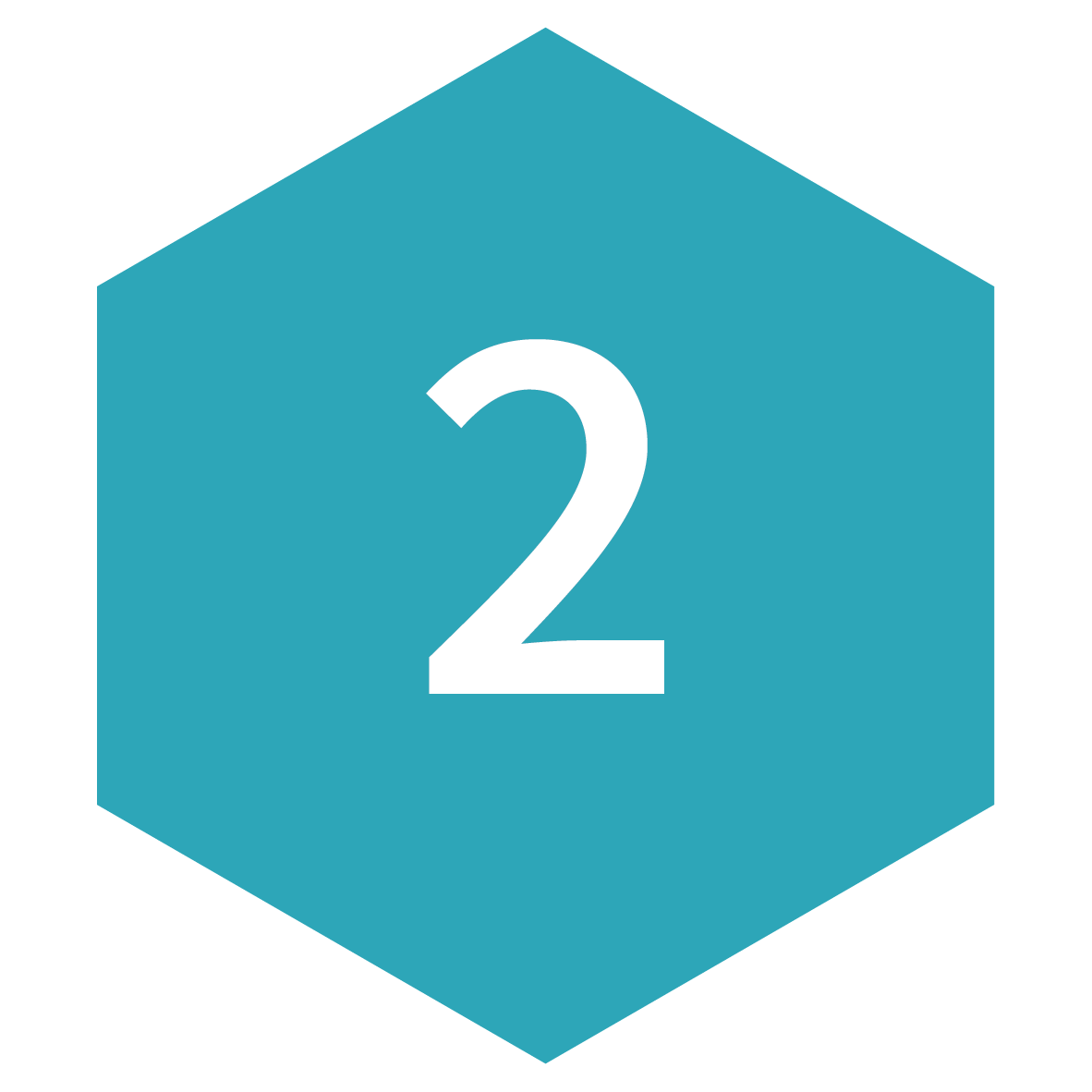 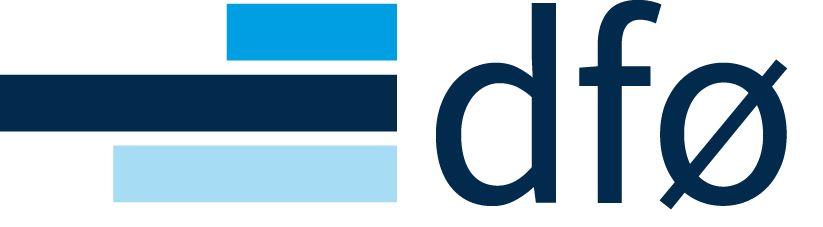 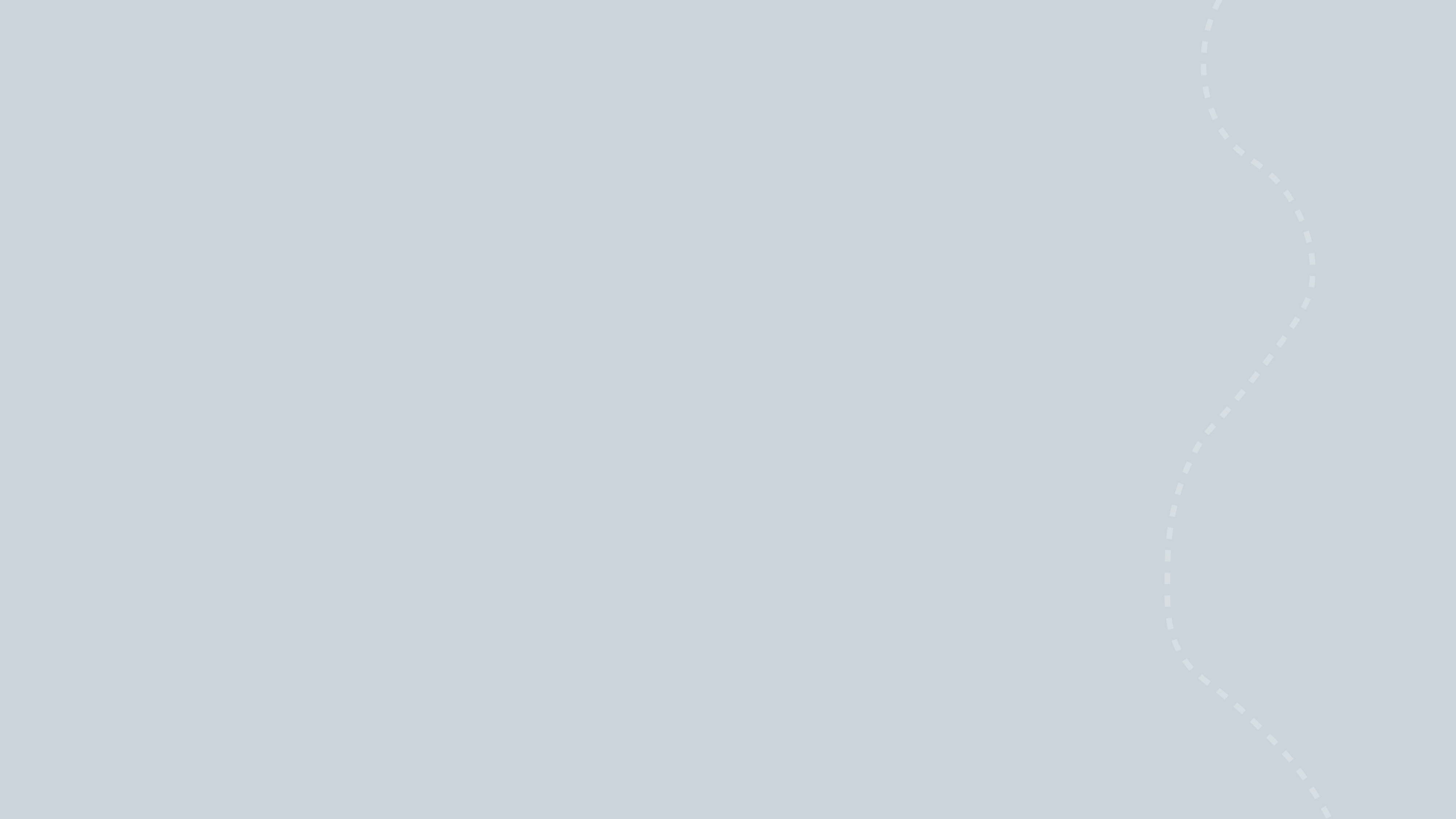 Steg 3: Mal for å vurdere rammebetingelser
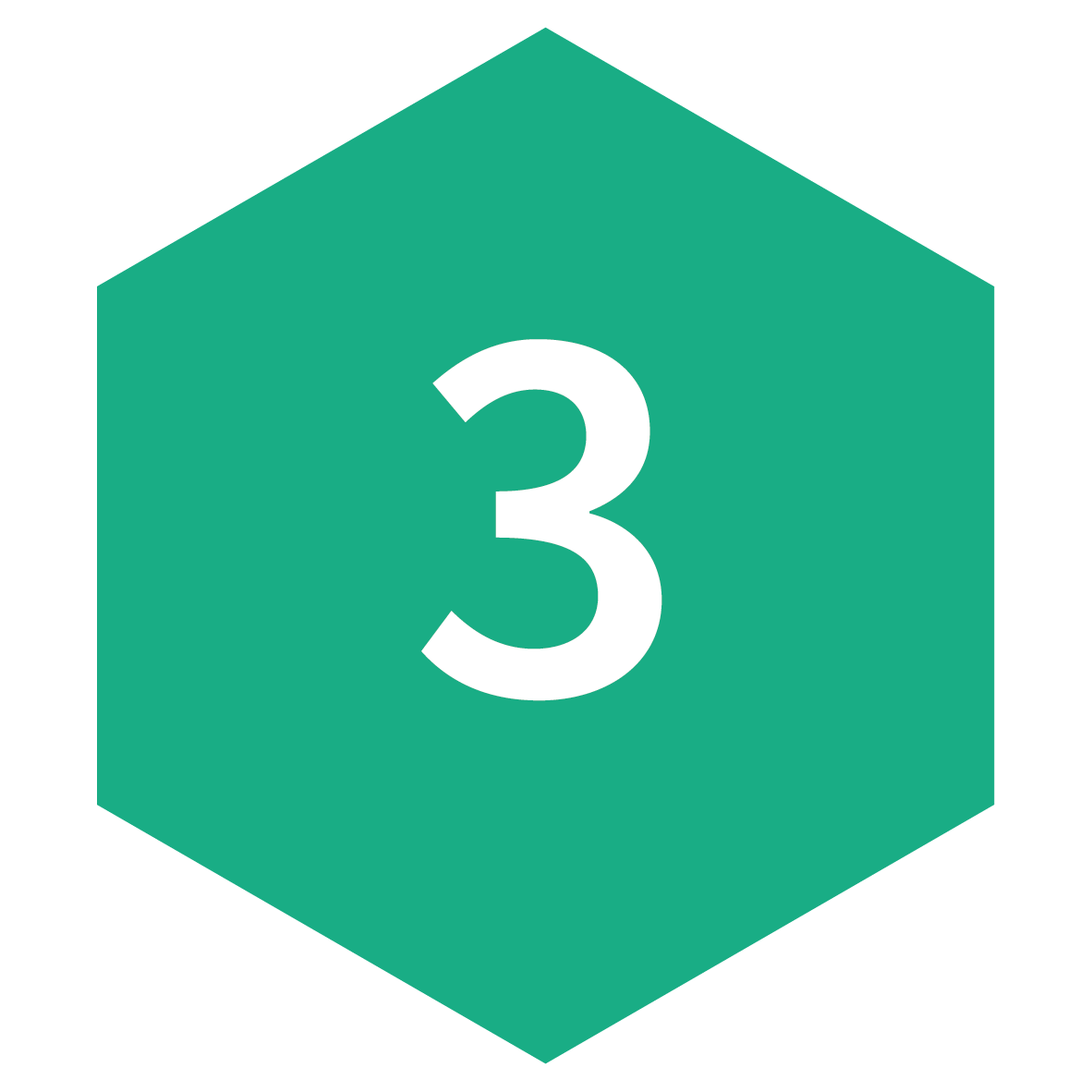 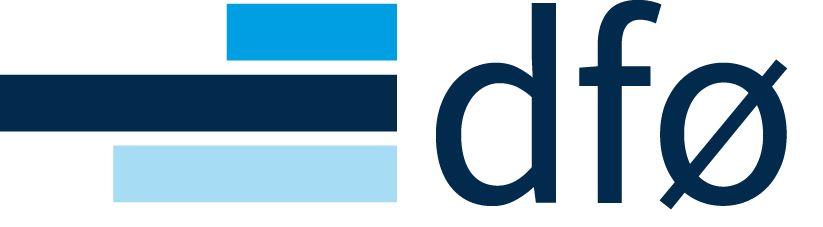 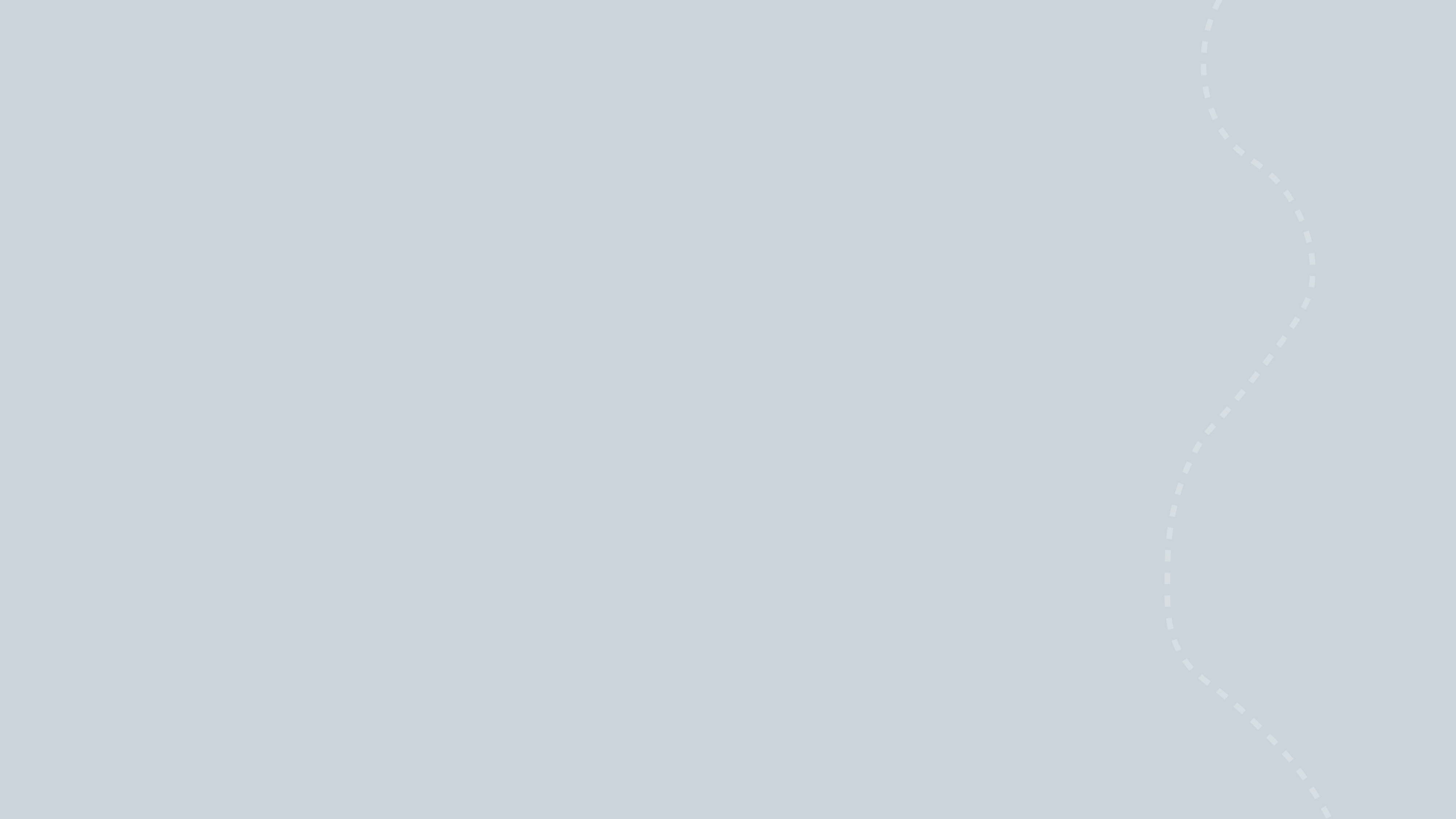 Steg 4: Mal for å velge læringsmetode
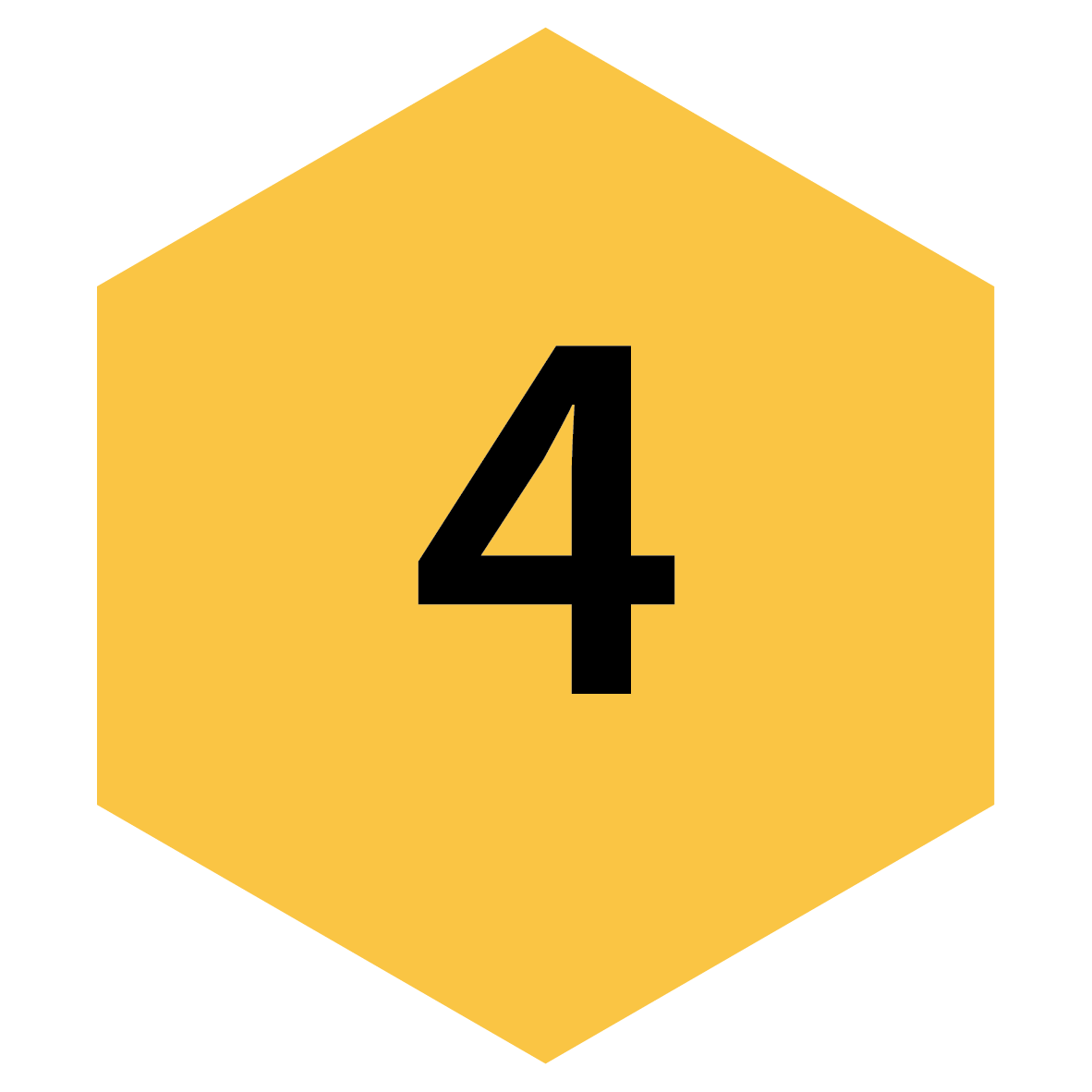 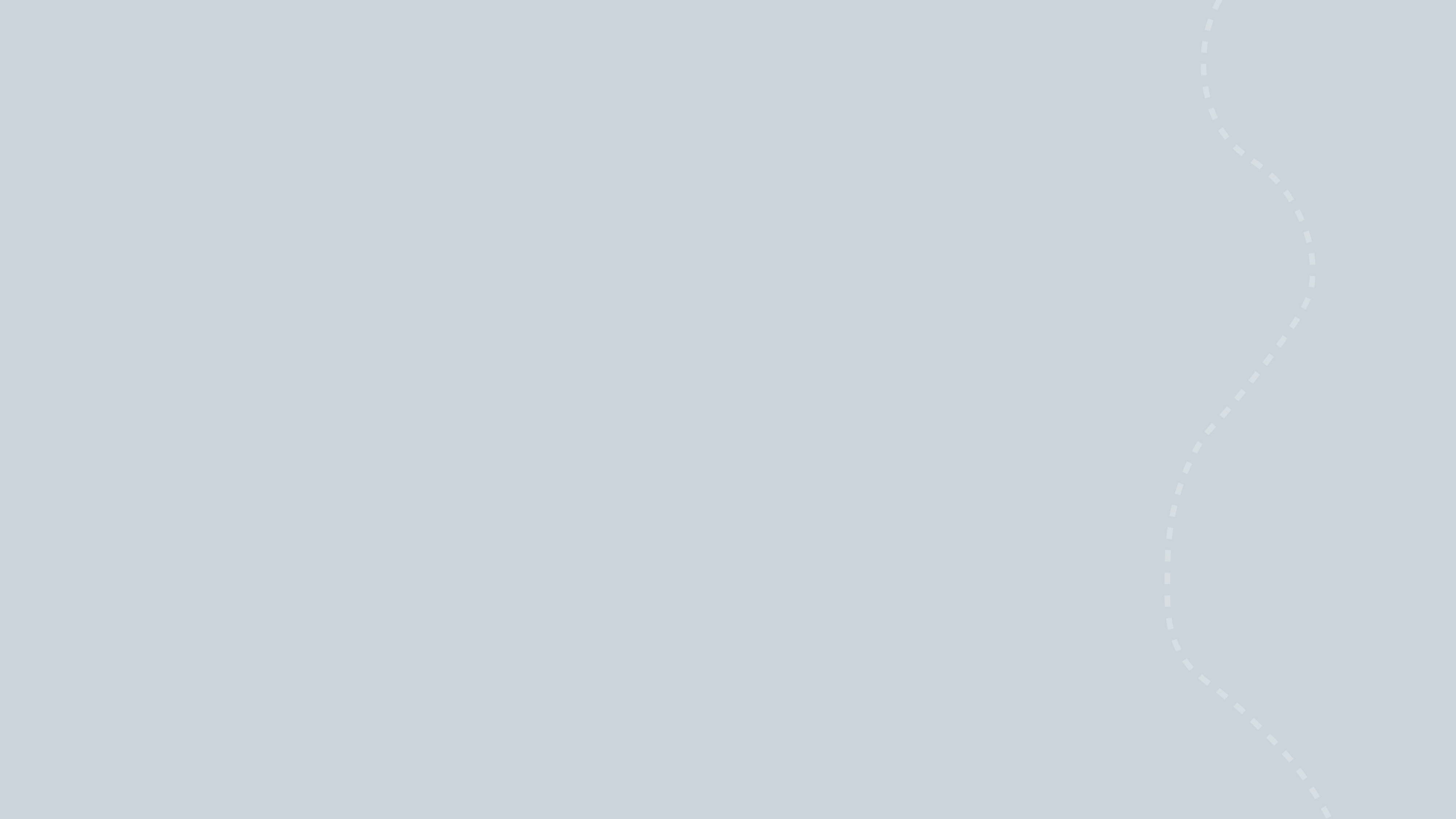 Steg 5: Mal for å lage innhold
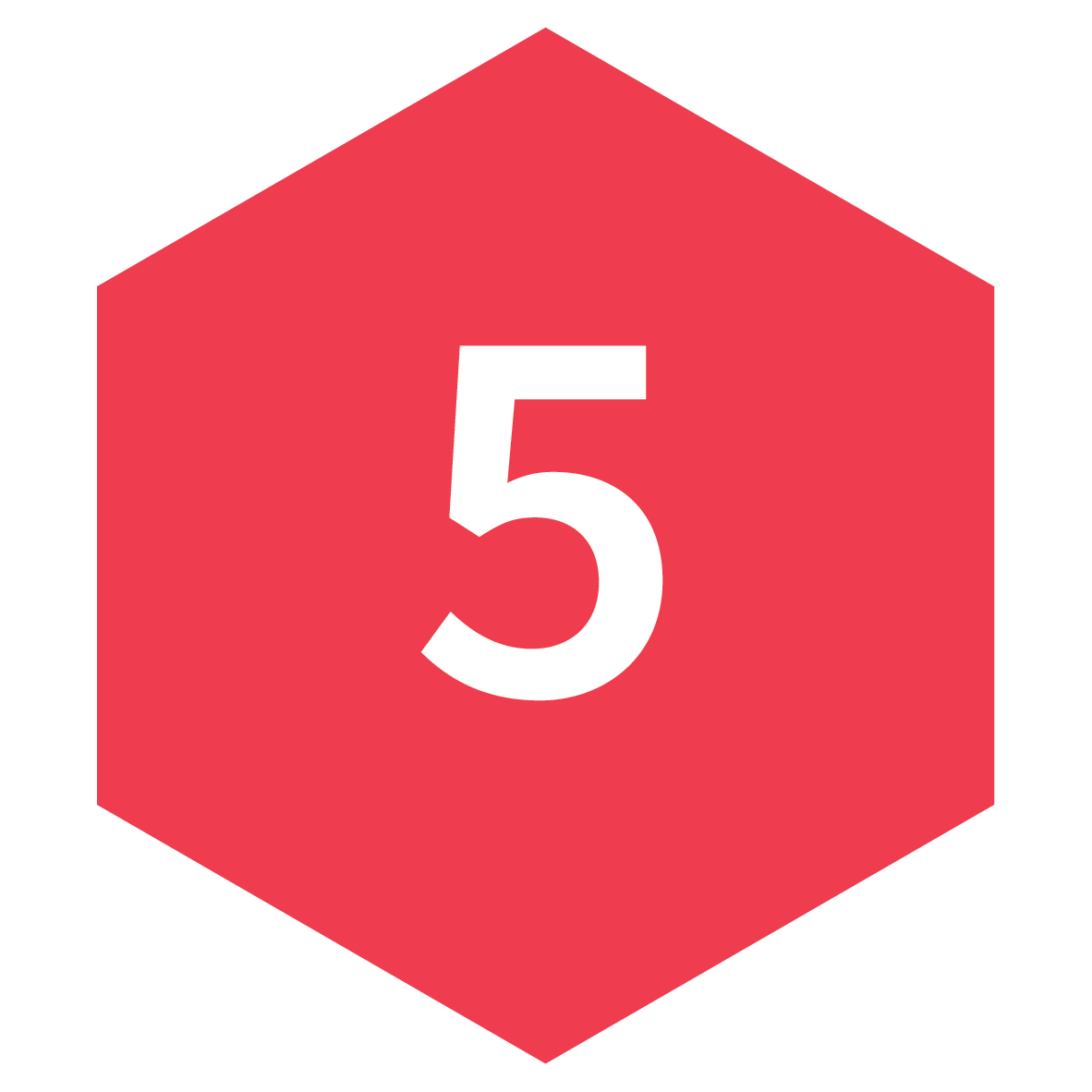 [Speaker Notes: Generelle spørsmål:]
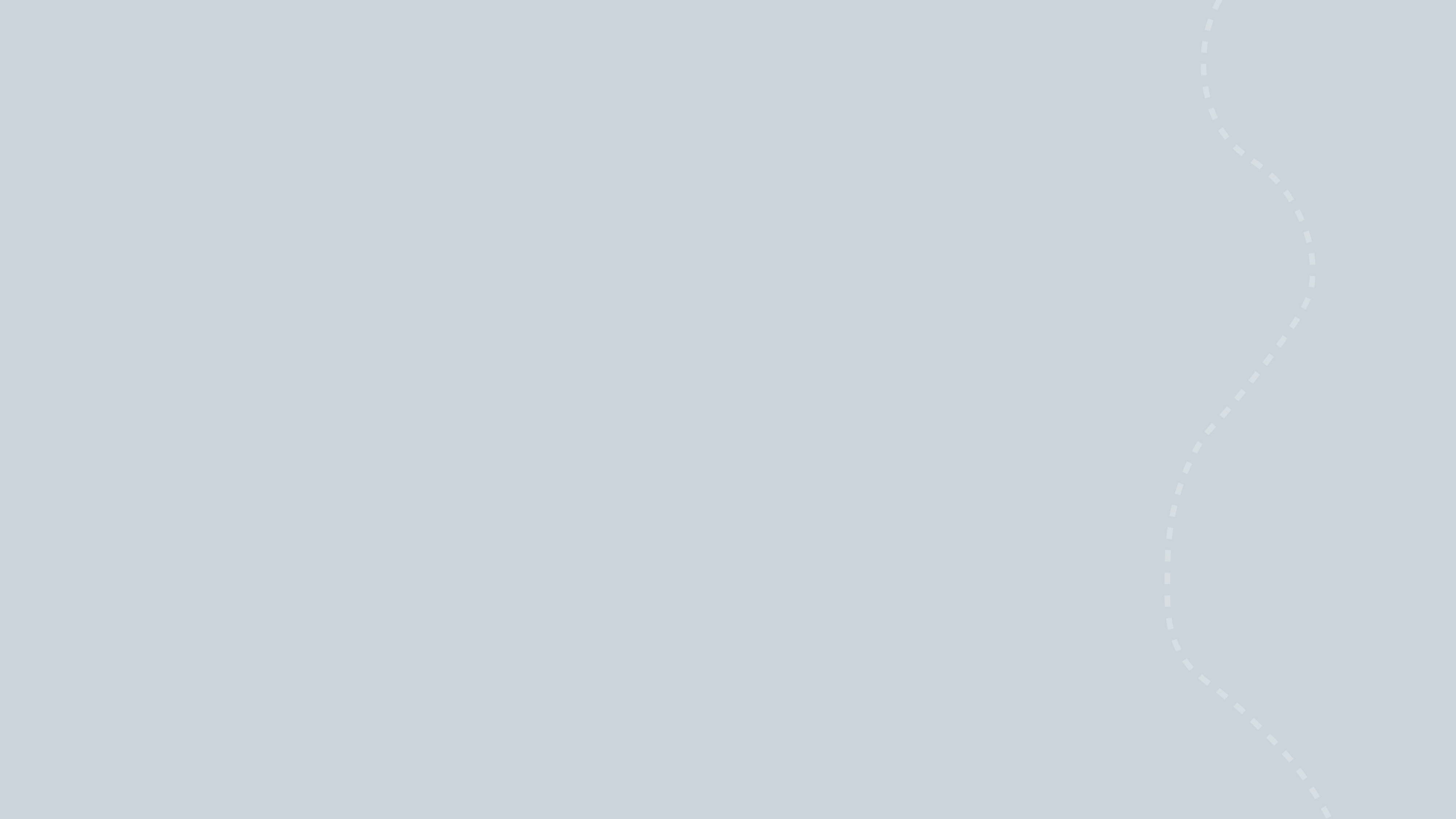 Steg 6: Mal for å evaluere kompetansetiltaket
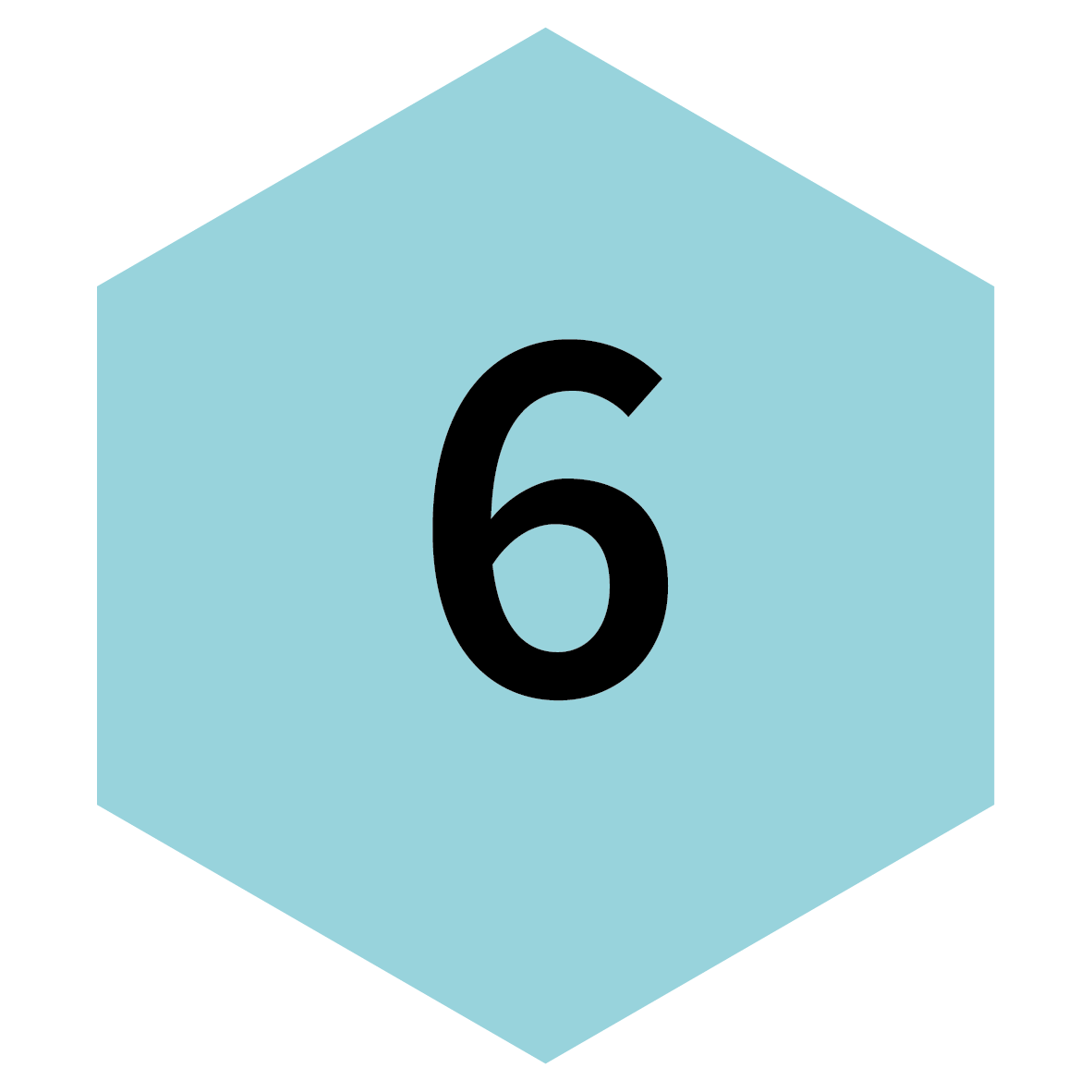 Del 1: Evaluering  av deltakernes opplevelse av kompetansetiltaket
1. Hvordan vil du totalt sett vurdere kompetansetiltaket?
1 (dårlig), 2, 3, 4, 5 (utmerket)
2. I hvilken grad var kompetansetiltaket relevant?
1 (svært irrelevant), 2, 3, 4, 5 (svært relevant)
3. Hva var mest nyttig for deg i dette kompetansetiltaket?
Skriv inn svar
4. I hvilken grad har kompetansetiltaket gitt deg ny kunnskap du føler du kan ta i bruk?
1 (i liten grad), 2, 3, 4, 5 (i stor grad)
5. I hvilken grad var kompetansetiltaket utformet for å gjøre læringen engasjerende?
1 (i liten grad), 2, 3, 4, 5 (i stor grad)
6. I hvilken grad var kompetansetiltaket aktiviserende?
1 (i liten grad), 2, 3, 4, 5 (i stor grad)
7. I hvilken grad svarte innholdet i kompetansetiltaket til dine forventninger?
1 (i liten grad), 2, 3, 4, 5 (i stor grad)
Del 2: Intern evaluering av prosjektarbeidet og rammebetingelsene

Hvordan har utviklingsprosessen vært?
I hvilken grad var rammebetingelsene tilstrekkelige for å oppnå ønsket kvalitet?

Hvordan var samarbeidet med evt. andre fagressurser?

Hva gikk bra? Hva bør vi gjøre annerledes til neste gang?
8